Животноводство               Чеченской Республики оперативные данные
за январь-сентябрь 2021 года
1
ПРОИЗВОДСТВО ОСНОВНЫХ ПРОДУКТОВ ЖИВОТНОВОДСТВА
 В ХОЗЯЙСТВАХ ВСЕХ КАТЕГОРИЙ 
за январь-сентябрь 2021г.
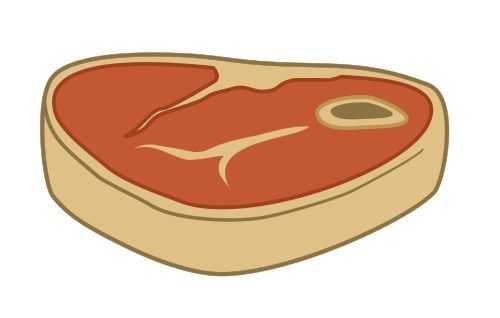 Мясо на убой в живом весе
34,2
тыс. тонн
100,7 %
к январю-сентябрю 2020г.
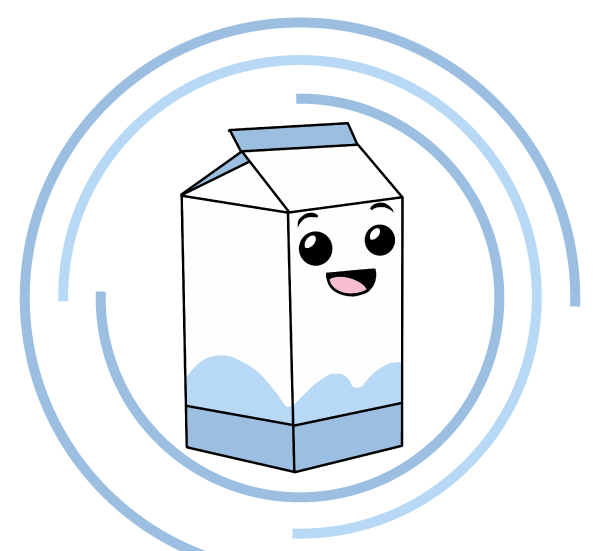 Молоко
к январю-сентябрю 2020г.
227,1
 тыс.тонн
100,0 %
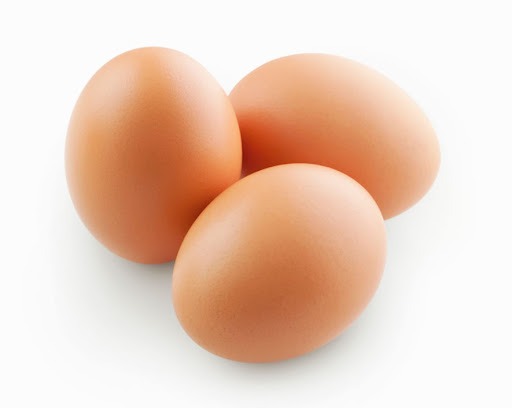 Яйца
92,5
 тыс.шт.
100,3 %
к январю-сентябрю 2020г.
2
ПОГОЛОВЬЕ СКОТА И ПТИЦЫ В ХОЗЯЙСТВАХ ВСЕХ КАТЕГОРИЙ на 1 сентября 2021г.; тысяча голов
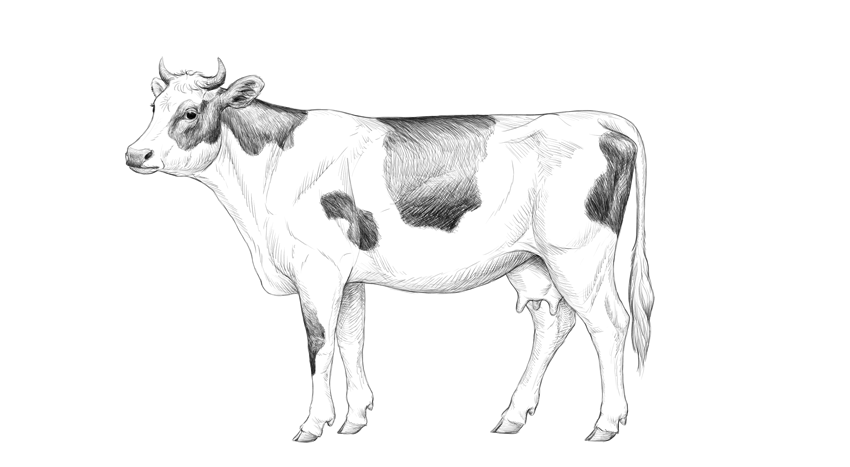 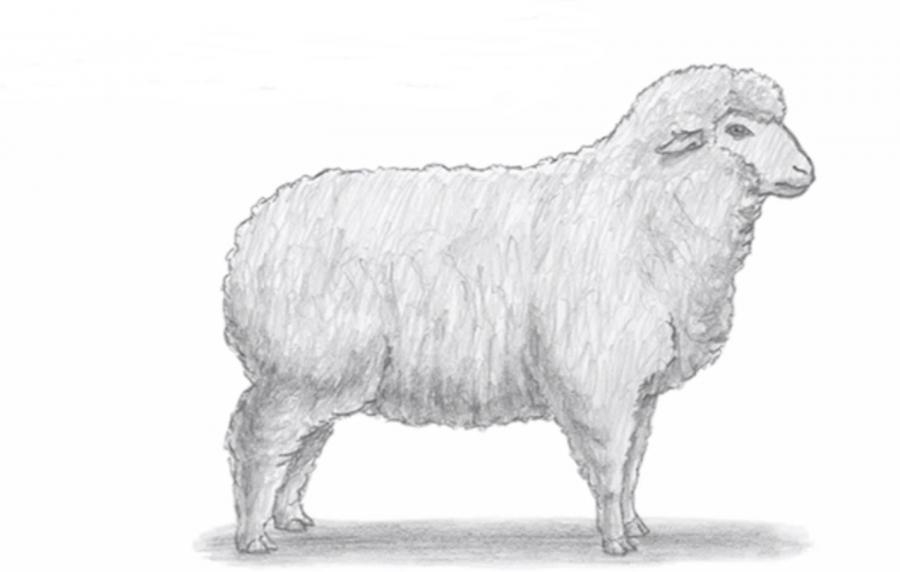 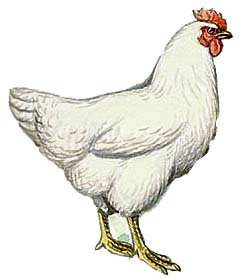 254,2
285,9
1262,8
100,7 %
107,3 %
103,2 %
к 1 сентября 2020г.
к 1 сентября 2020г.
к 1 сентября 2020г.
3